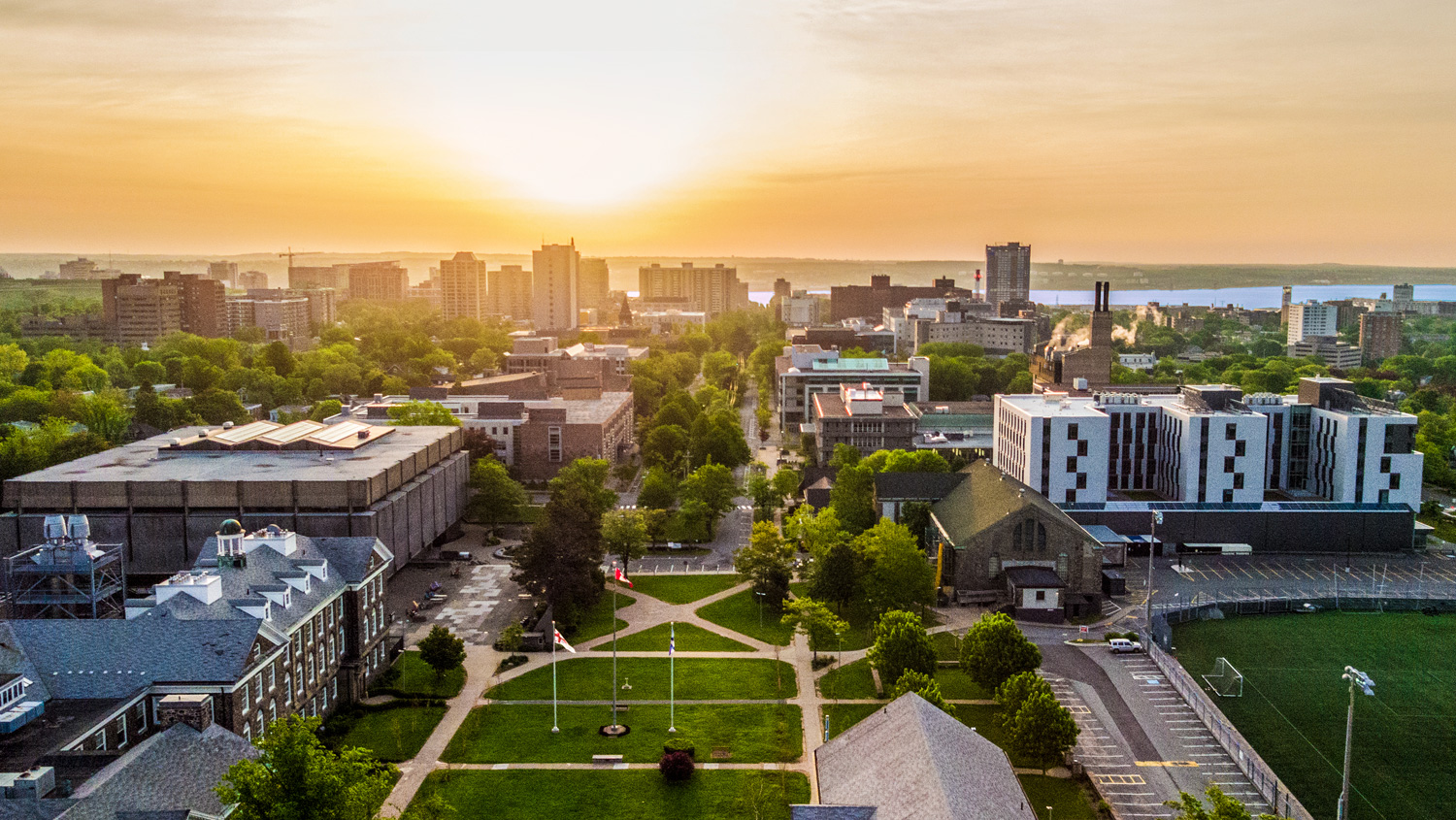 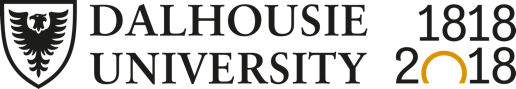 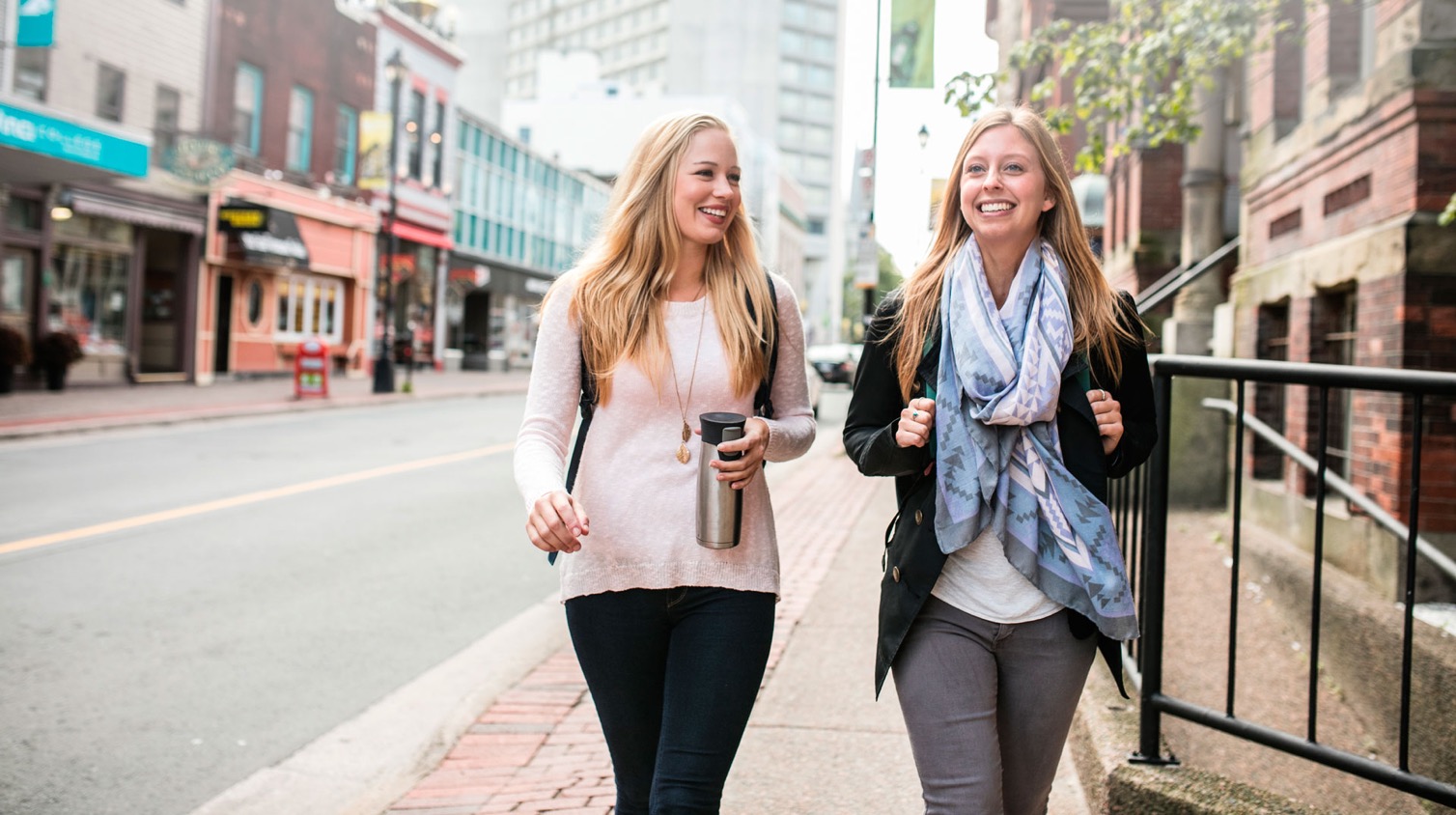 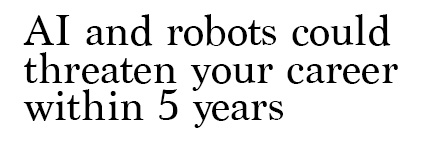 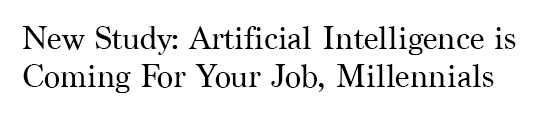 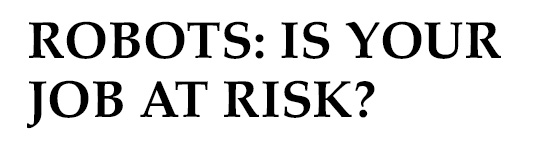 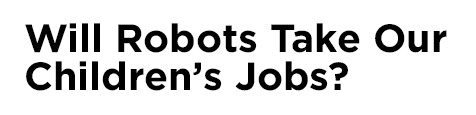 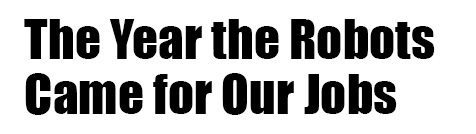 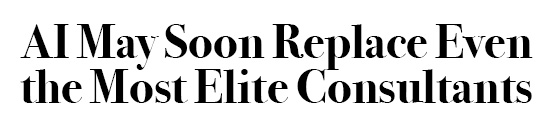 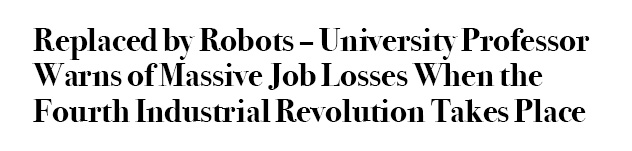 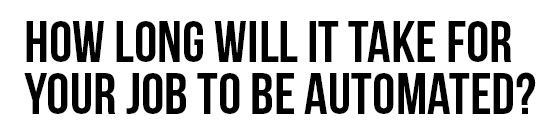 Atlantic Canada’s EconomicAnd Demographic Challenges
Atlantic Provinces : 0.14%
Canada                   : 1.11%
Atlantic Canada:   1.57%
Canada               :   3.63%
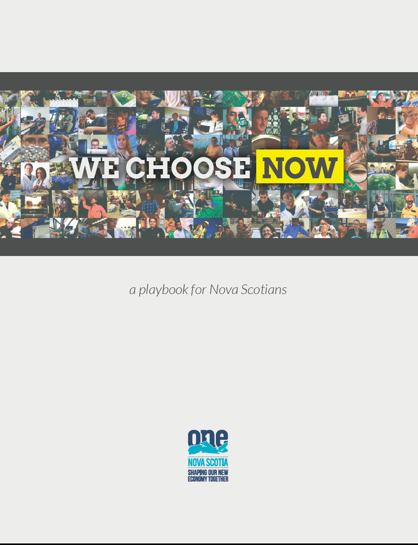 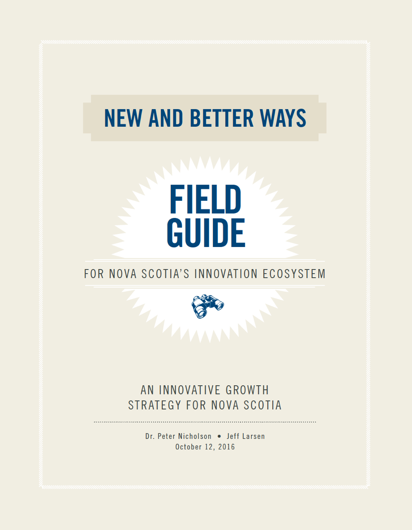 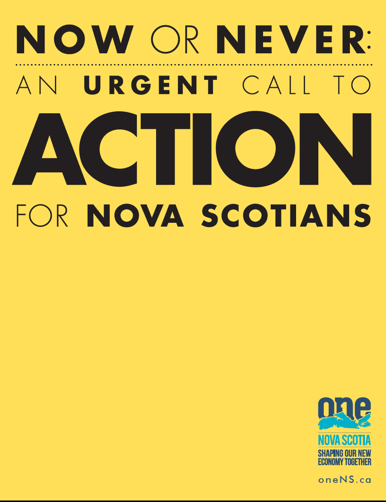 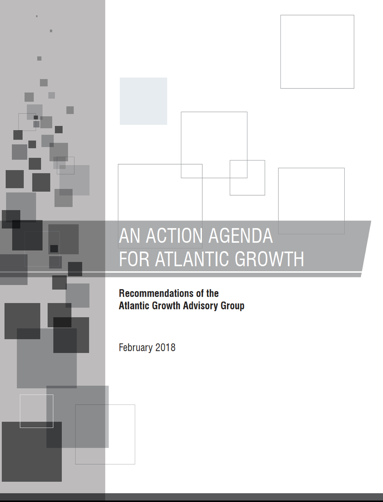 REAP Stakeholder Framework
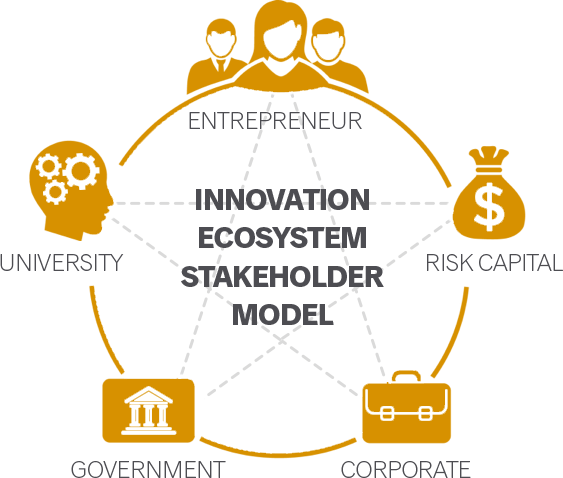 Team
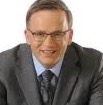 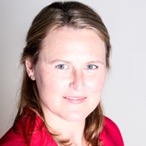 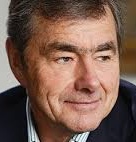 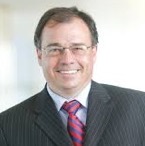 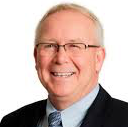 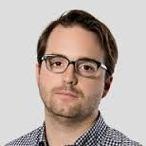 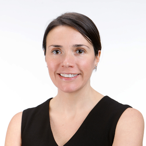 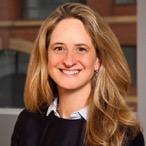 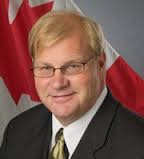 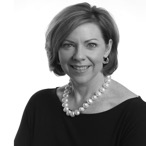 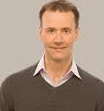 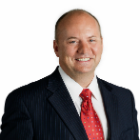 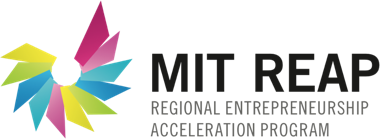 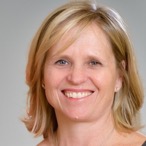 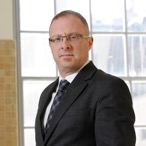 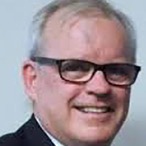 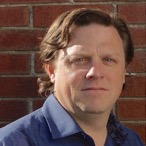 SME vs. IDE
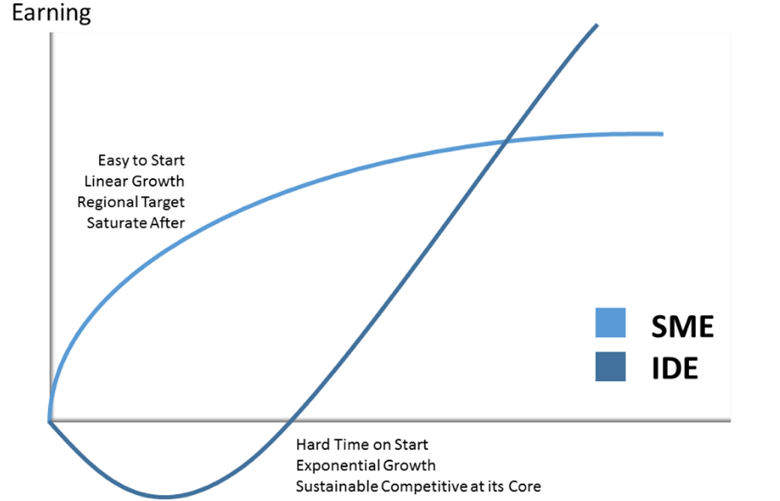 SME: Focused on local and regional markets, not dependent on innovation, little external capital
IDE: Focused on global markets, based on innovation, diverse ownership, requires investment, experience early losses
SME
IDE
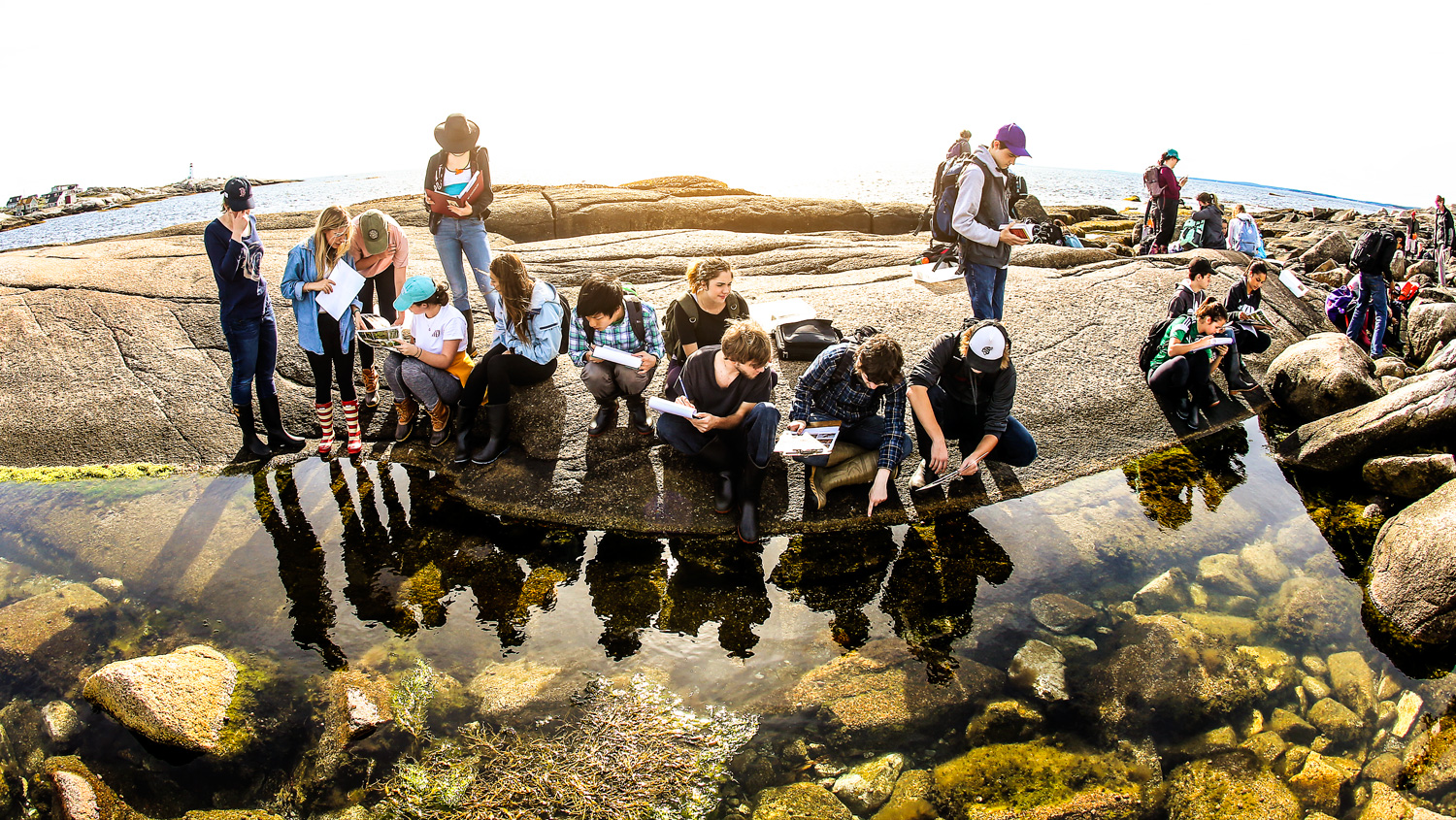 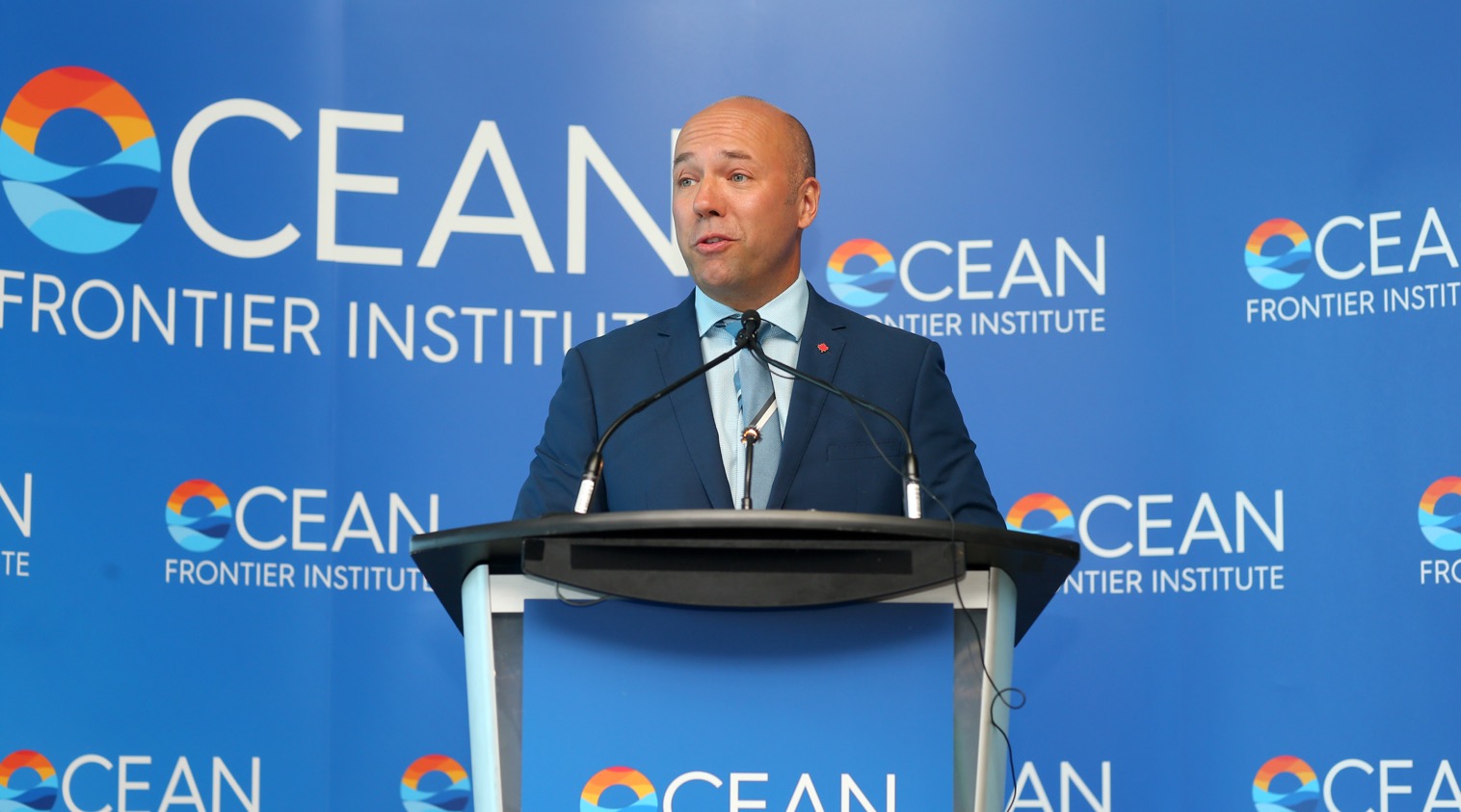 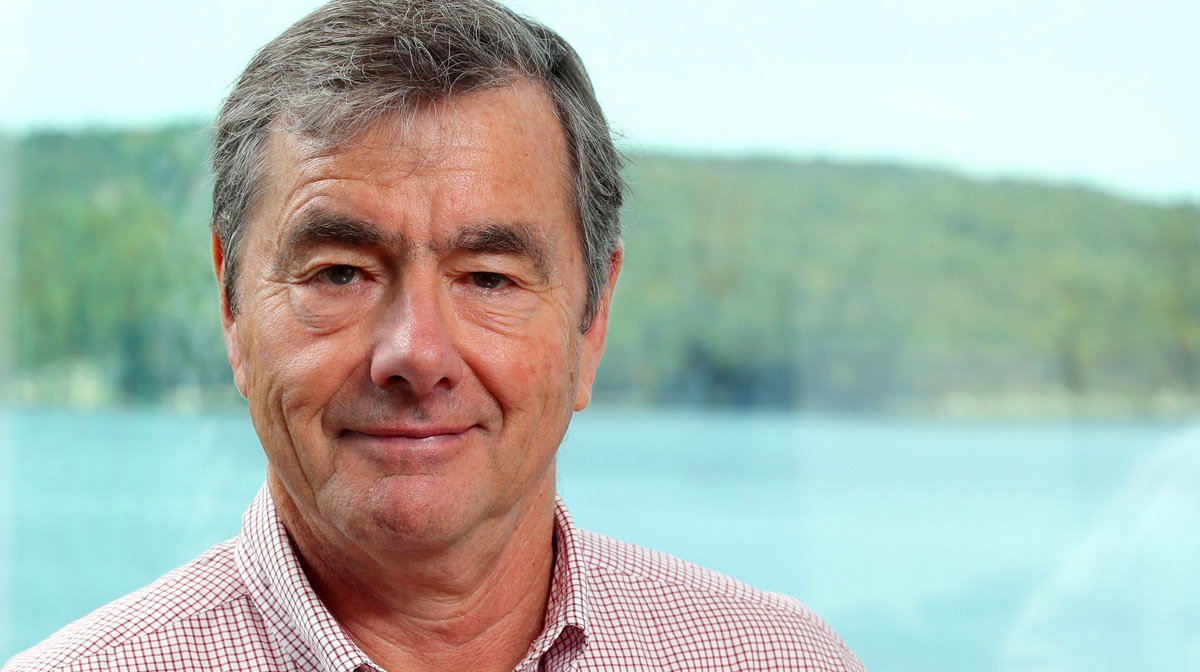 [Speaker Notes: John riseley]
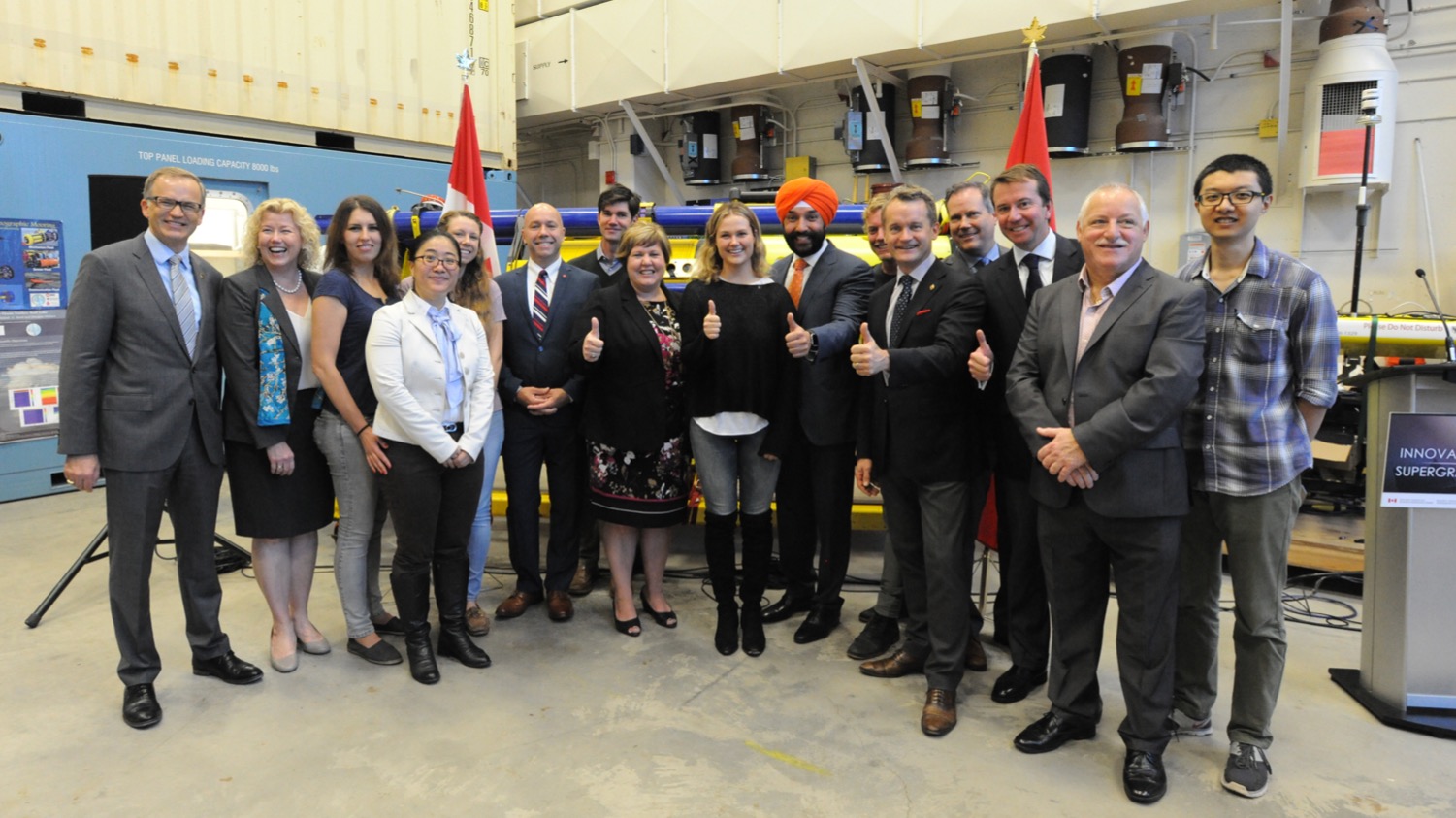 [Speaker Notes: Supercluster partnership Ottawa composite]
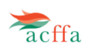 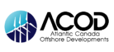 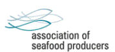 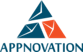 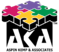 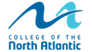 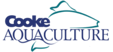 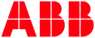 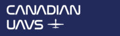 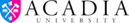 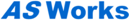 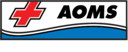 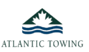 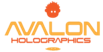 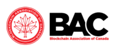 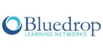 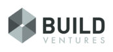 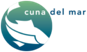 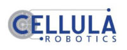 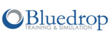 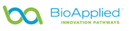 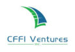 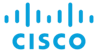 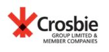 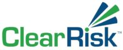 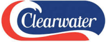 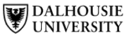 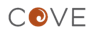 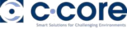 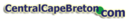 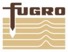 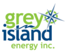 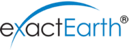 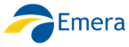 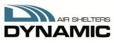 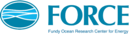 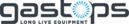 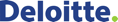 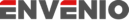 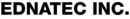 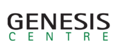 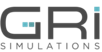 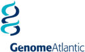 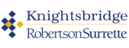 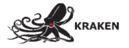 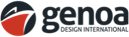 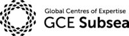 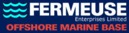 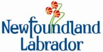 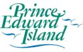 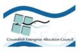 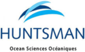 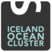 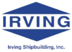 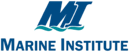 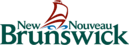 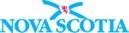 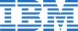 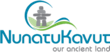 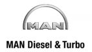 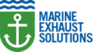 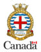 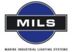 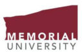 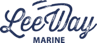 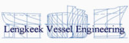 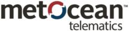 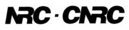 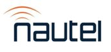 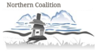 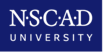 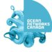 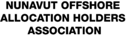 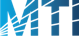 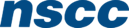 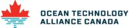 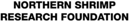 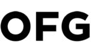 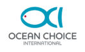 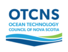 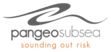 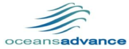 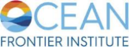 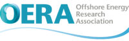 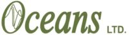 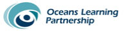 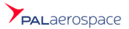 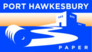 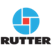 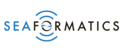 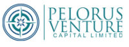 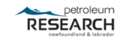 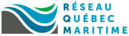 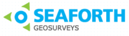 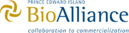 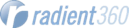 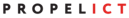 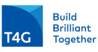 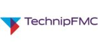 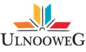 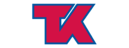 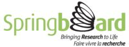 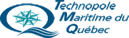 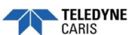 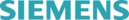 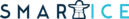 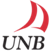 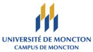 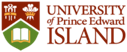 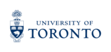 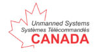 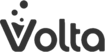 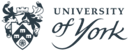 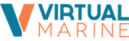 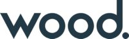 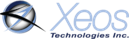 [Speaker Notes: More than 100 partners have signed on to be part of the OSC on the basis of this model.

Important note: the large ocean industry members are not the ultimate recipients of funding because activity will be carried out predominantly by other partners in the ecosystem.]
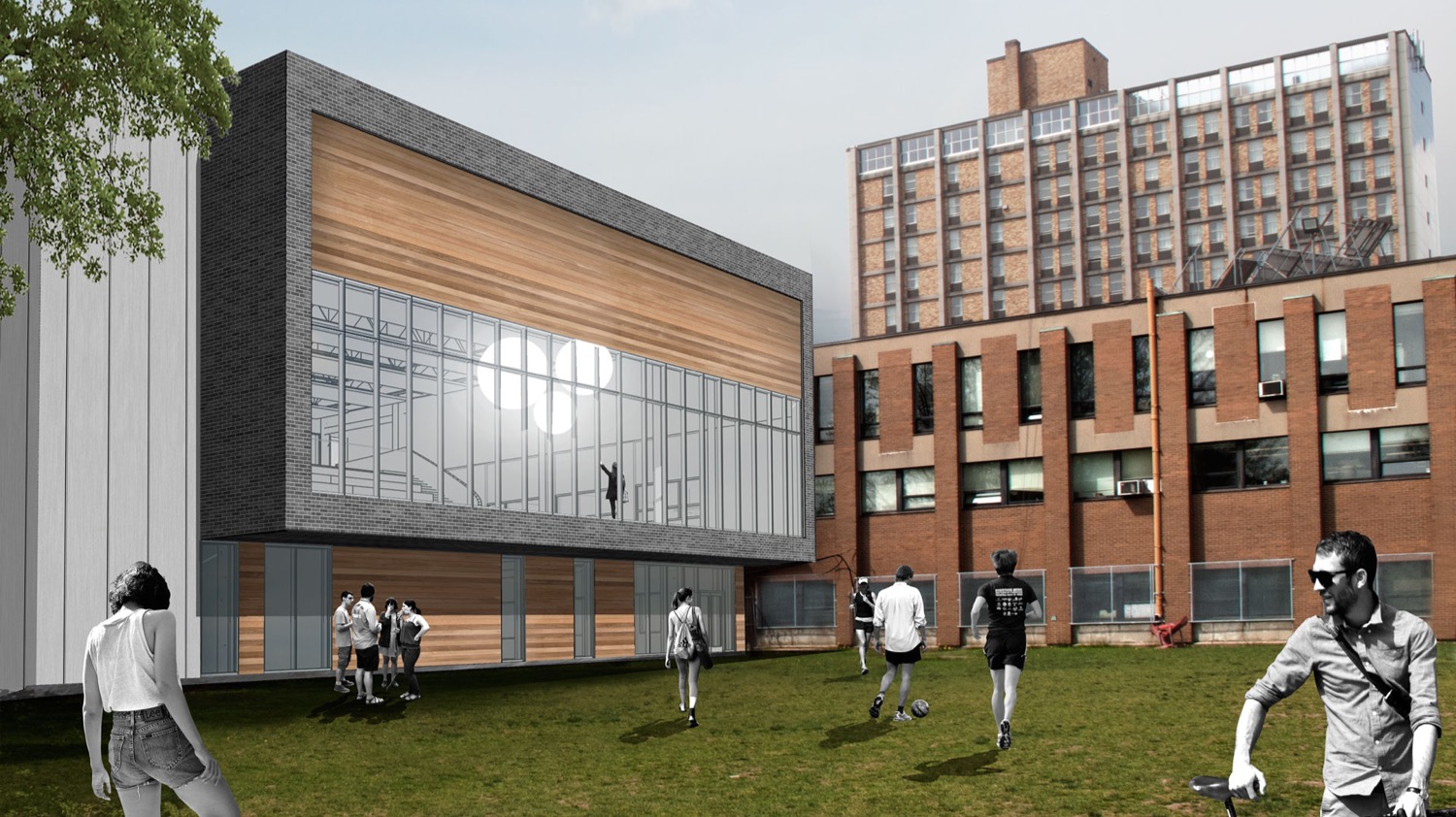 Halifax Innovation District
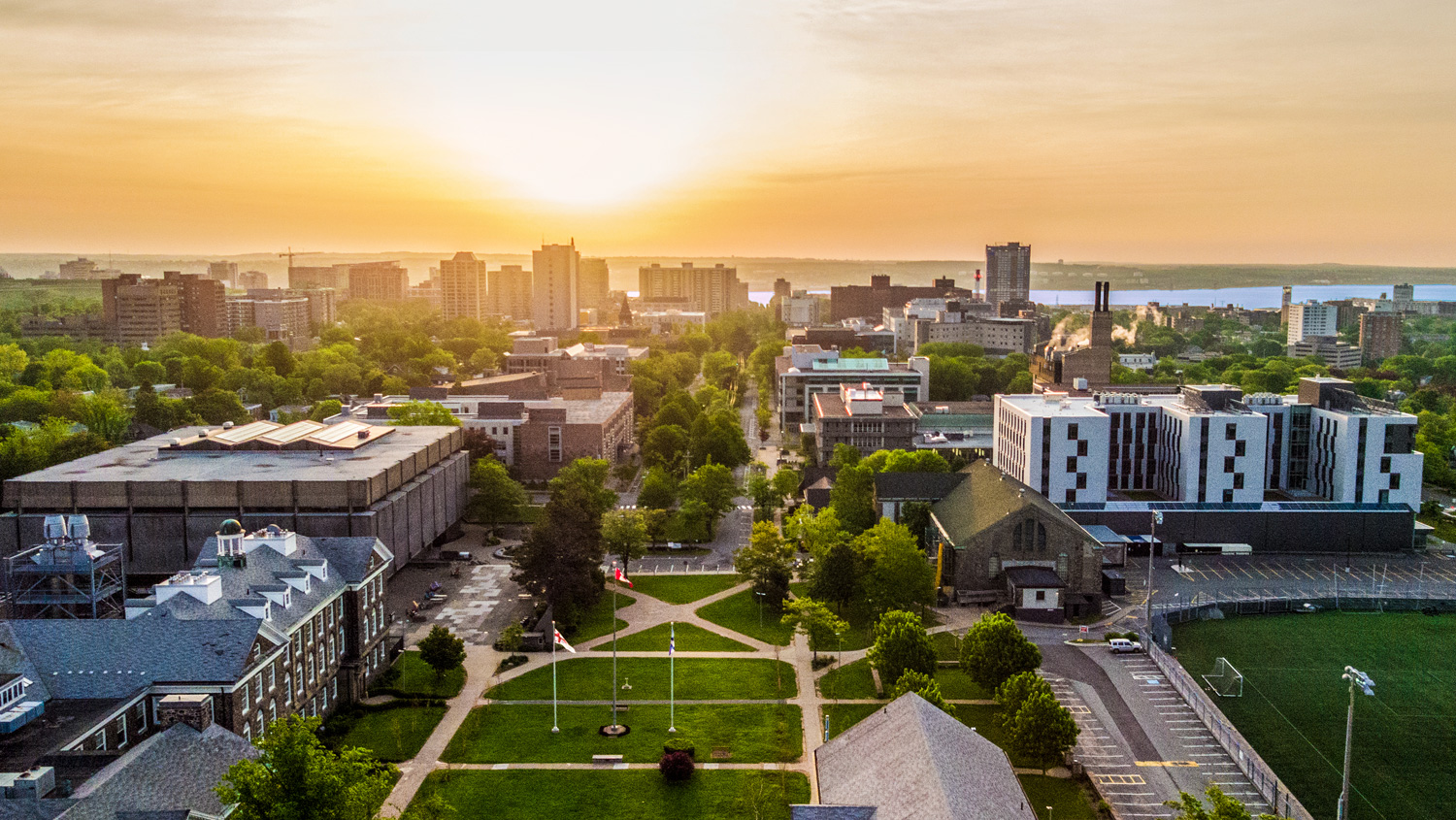 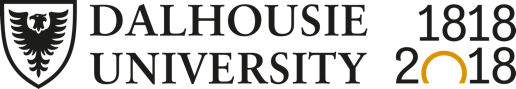